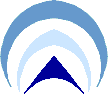 Bulgarian Small and Medium Enterprise Promotion Agency
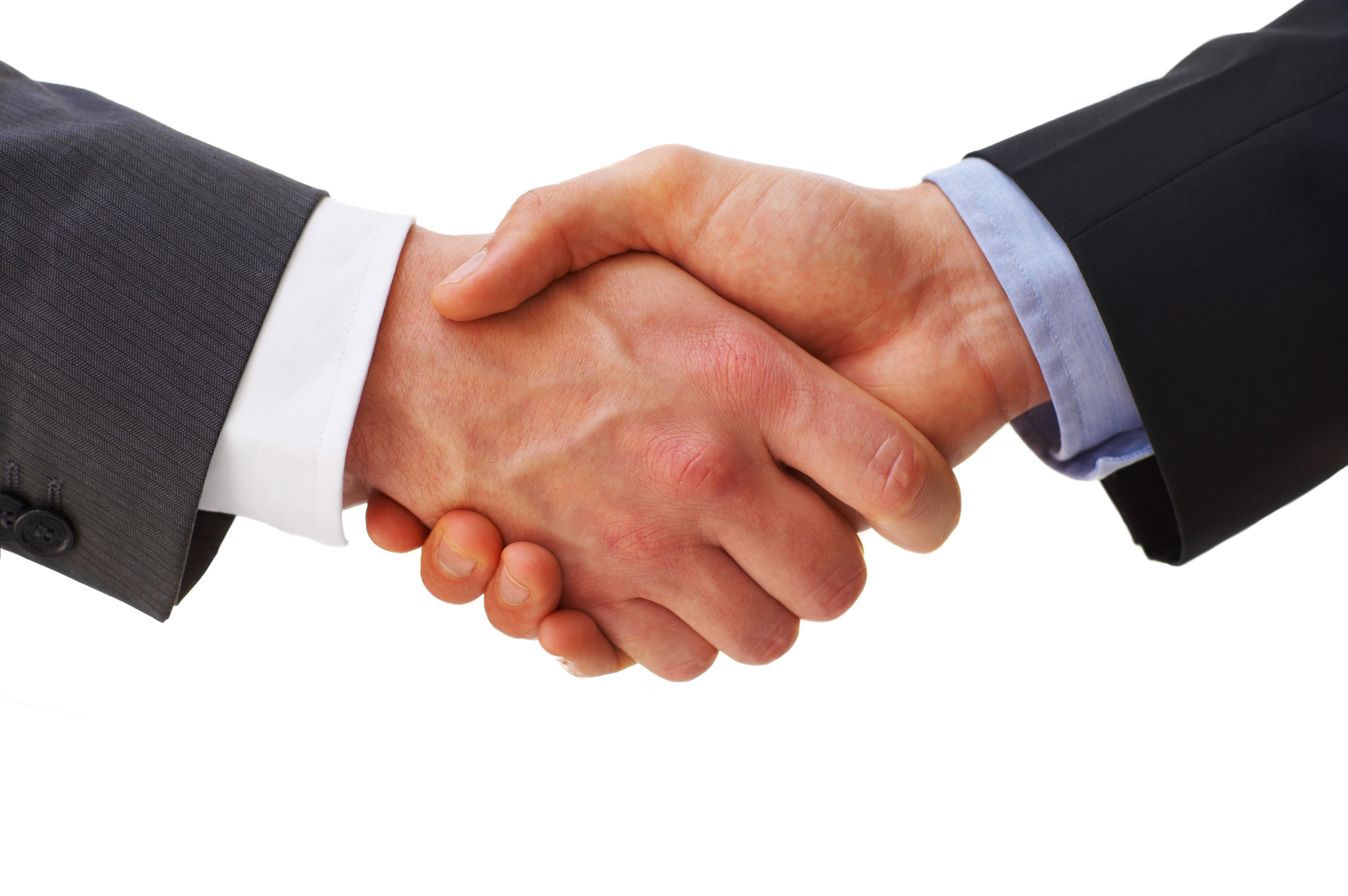 Your reliable partner in Bulgaria
The Bulgarian SMEs Promotion Agency
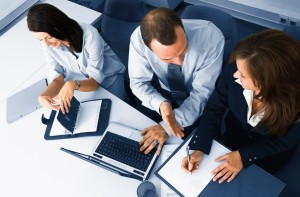 About BSMEPA
The Bulgarian Small and Medium Enterprises Promotion Agency (BSMEPA) was established in 2004 under the Ministry of Economy and Energy of Republic of Bulgaria.
BSMEPA’s role: 
To be coordinating authority between public administration, business and NGO’s
To be entrepreneurs’ partner for successful business development and strengthening their competitiveness
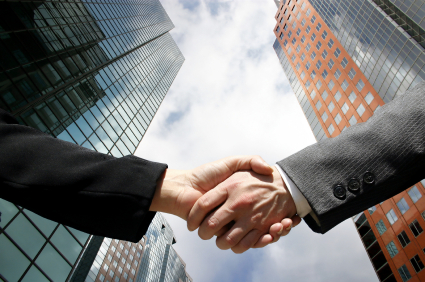 BSMEPA functions
SMEs Support for innovative and technological development
Participation in international networks
Trade Capacity building and Promotion of SMEs Internationalization
Partnership with NGOs
Information/ Consulting Services
Specific marketing and analytical information:

By sectors and product groups
Target international markets 
Distribution channels
Specific legislation requirements
National Export Internet Portal
/
Seminars and Training Courses for SMEs
Introduction seminars - increasing the knowledge and capacity of Bulgarian companies to export on international markets

Informational seminars – educating SMEs on all existing instruments for promoting export, managed by the government institutions

Specialized seminars for promoting the export in the priority sectors
Trade Missions and B2B Forums in Bulgaria and Abroad
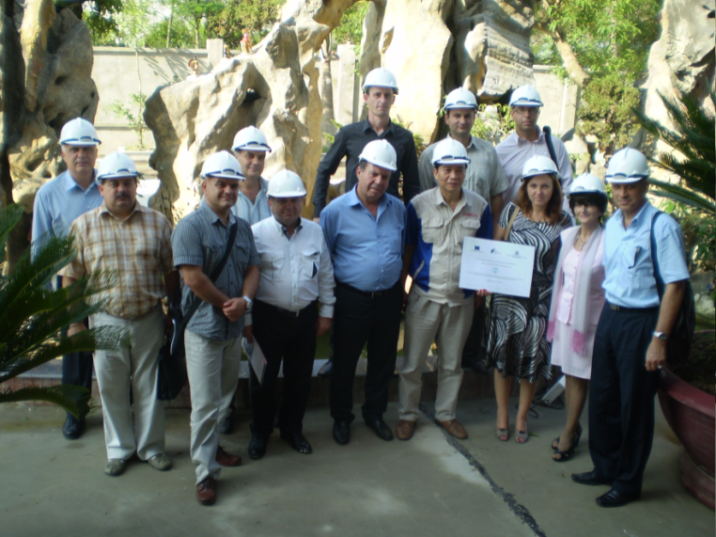 Organization of :
Trade missions in EU member states
Trade missions in third countries
International Forums in Bulgaria
Support for the participants: 
Travel costs
accommodation
on-site logistics
all matchmaking event costs
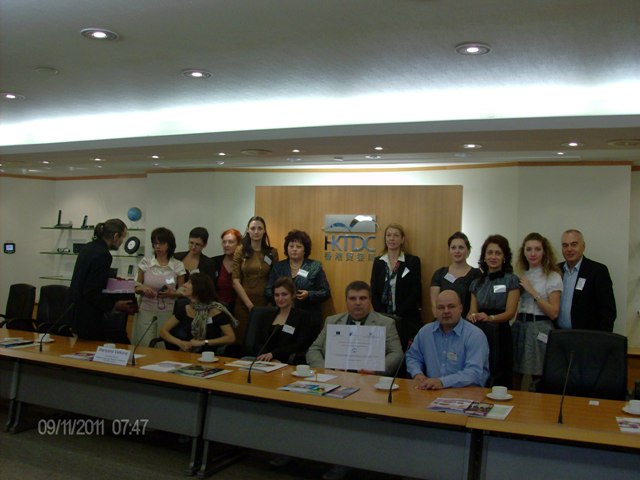 Organization of promotional events
Organization of National stands at International fairs and  exhibitions

Support for the participants: 
Exhibition area
stands construction
furniture and equipment
exhibitors catalogue
registration fees 
events participation
National Innovation Fund
Established by Act № 723 of 8 September 2004 of the Council of Ministers on the adoption of the Innovation Strategy of the Republic of Bulgaria and measures for its implementation

According to the Innovation Strategy for Smart Specialization of the Republic of Bulgaria 2014 - 2020, adopted by Act № 761 of 6 November  2014 of the Council of Ministers, NIF is one of the tools for the implementation of the innovation strategy
National Innovation Fund
The main objective of the Fund is to promote scientific research and development activities of enterprises and to stimulate cooperation between science and business.

Direct objectives:

to increase the volume of production;
to improve the quality of goods, services or processes;
to reduce the usage of resources;
to increase investment in efficient enterprises
Type of projects
Research development projects - focused on technological development of new products, processes, services or on a substantial improvement in existing products, processes or services

    Maximum grant - 500 000 BGN
    Deadline for completion of the project - 18 months


     Additional benefits for SMEs and close cooperation!

     Not eligible for funding to complete development, reaching out to       
     a market ready product, service or process!
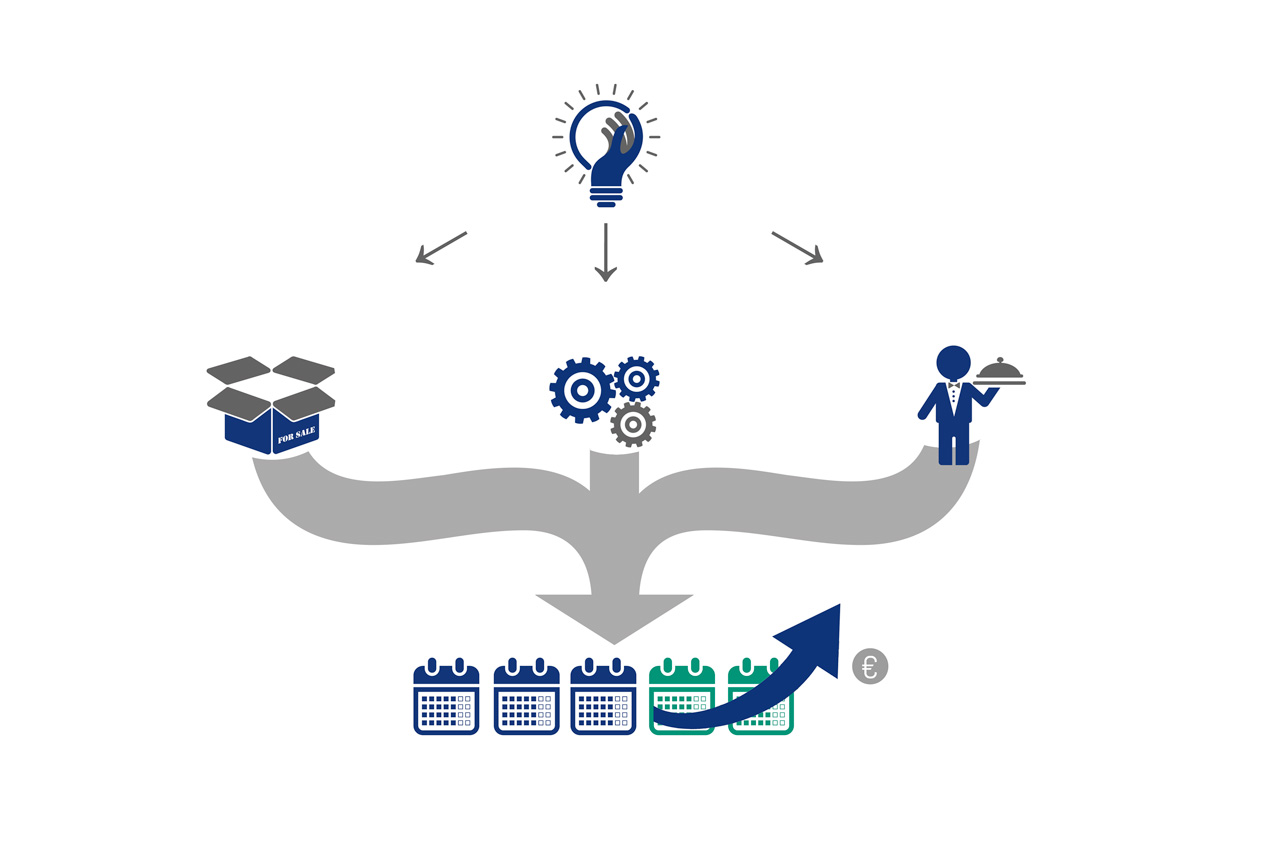 Innovation
Product
Service
Technology
1 year
2 year
3 year
4 year
5 year
Commercialization or internal corporate implementation to two years after project completion
Eligible costs
Personnel costs 
Costs of Depreciation of tools / equipment
Costs of external services
Costs of materials and supplies
Costs of travel abroad only if the project participant partner registered in another Member - State of the EEA
APPLICATION AND PERFORMANCE
Competition session analysis
Competition session analysis
(I-V)
Successfully implemented projects
Sectors
Biotechnology/ cosmetic products

Water supply



Electronics



Machinery engineering



ICT


Furniture



Art
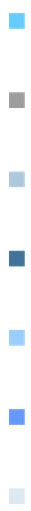 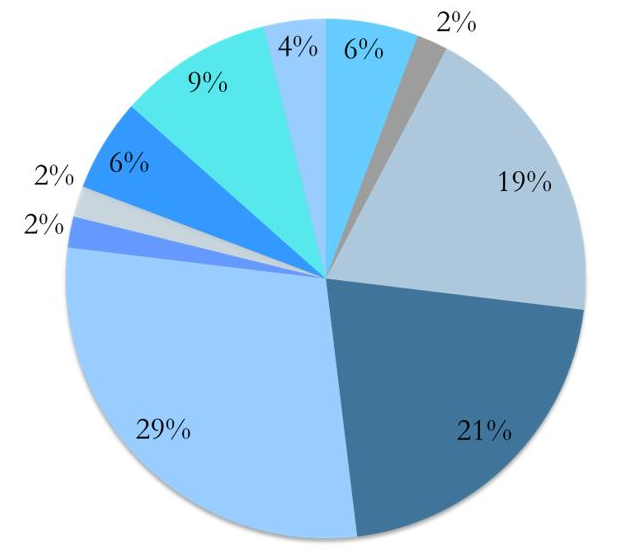 7-th Competition session results (2014)
50 signed contracts with total value 15 950 194,21 BGN;
Agreed subsidy – 9 718 944,24 BGN;
44 research and development projects and 6 technical feasibility projects;
13 projects with close cooperation with scientific organization - 25% of all approved;
39 projects coordinated by SMEs - 78% of the approved;
Beneficiaries from 20 cities
What’s ahead?
Announcement of the Eighth competition session of the NIF

Updating the rules for management of the National Innovation Fund after the adoption of Regulation 651/2014 of the European Commission, which regulates state aid for research and development and innovation.
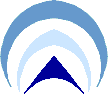 Thank you for your attention!
BULGARIAN SMALL AND MEDIUM ENTERPRISES PROMOTION AGENCY 
2-4, Lege Str., Sofia 1000, Bulgaria
 Phone.: +359 (02) 940 79 40, Fax: +359 (02) 940 79 93
E-mail: office@sme.government.bg
www.sme.government.bg